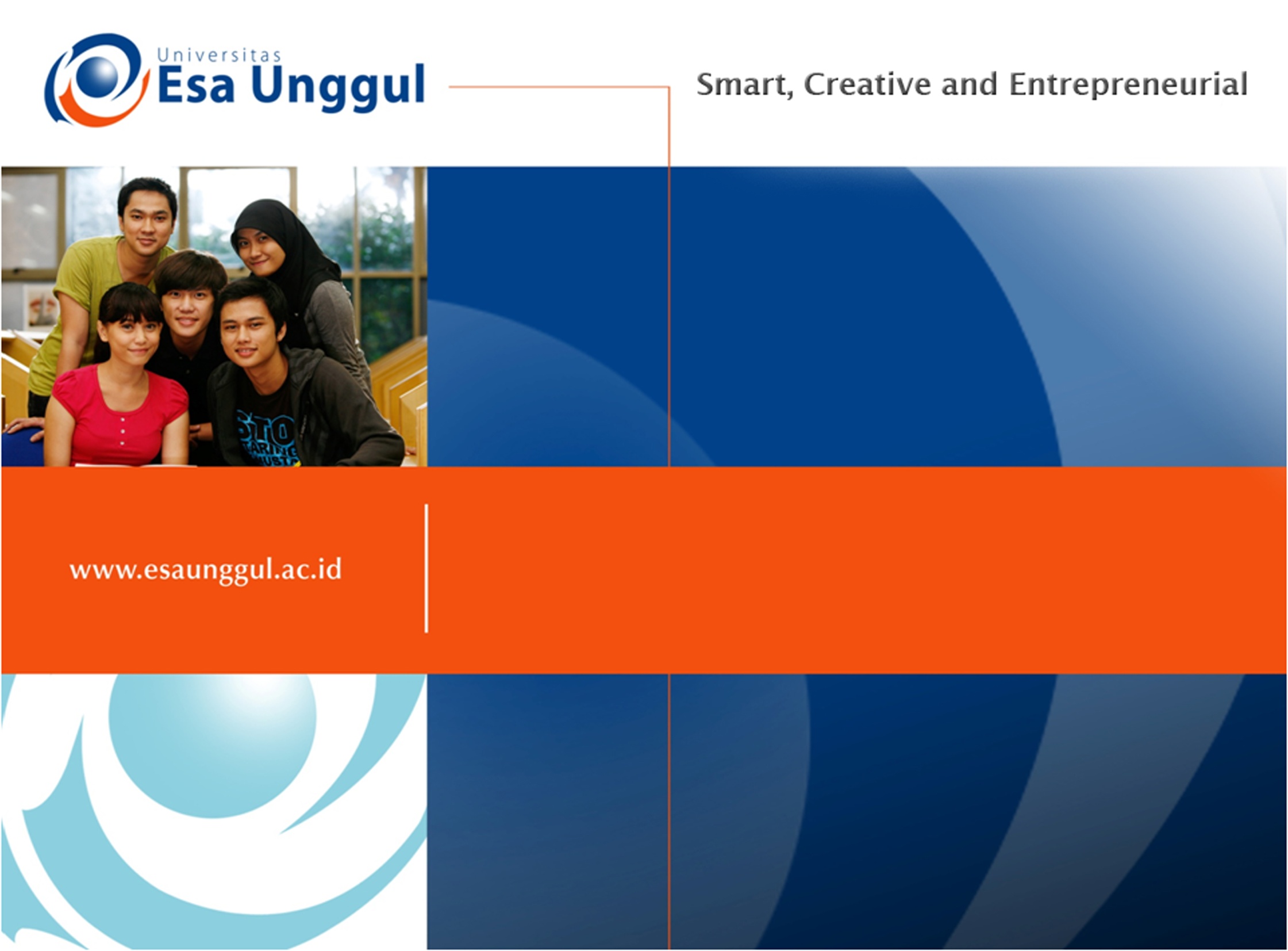 REKAYASA SISTEM
PERTEMUAN 13 & 14
Dr.Ir. HUSNI SETIAWAN SASTRAMIHARDJA, MT
PROGRAM STUDI SISTEM INFORMASI
FAKULTAS ILMU KOMPUTER
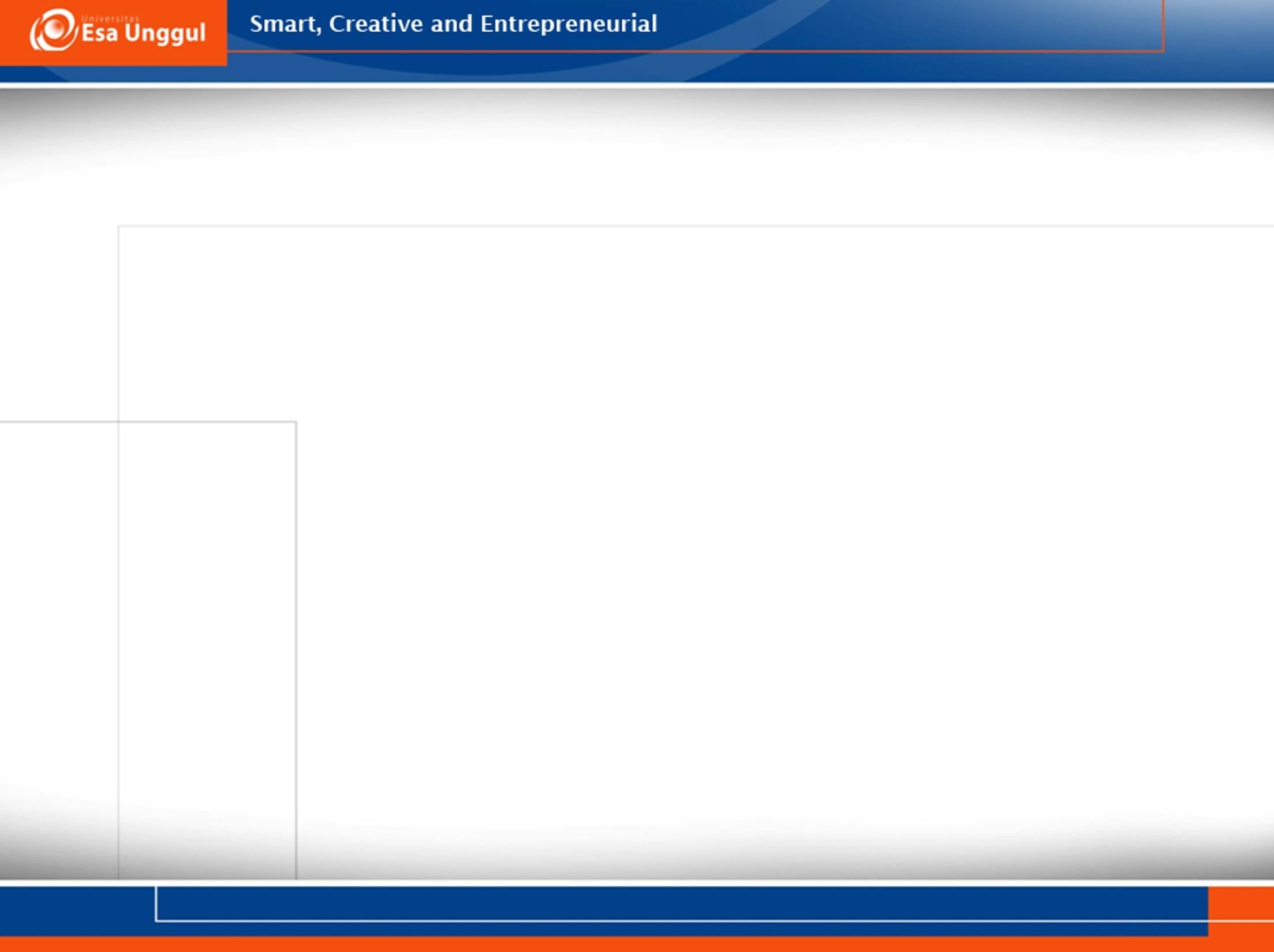 PERTEMUAN 13 & 14
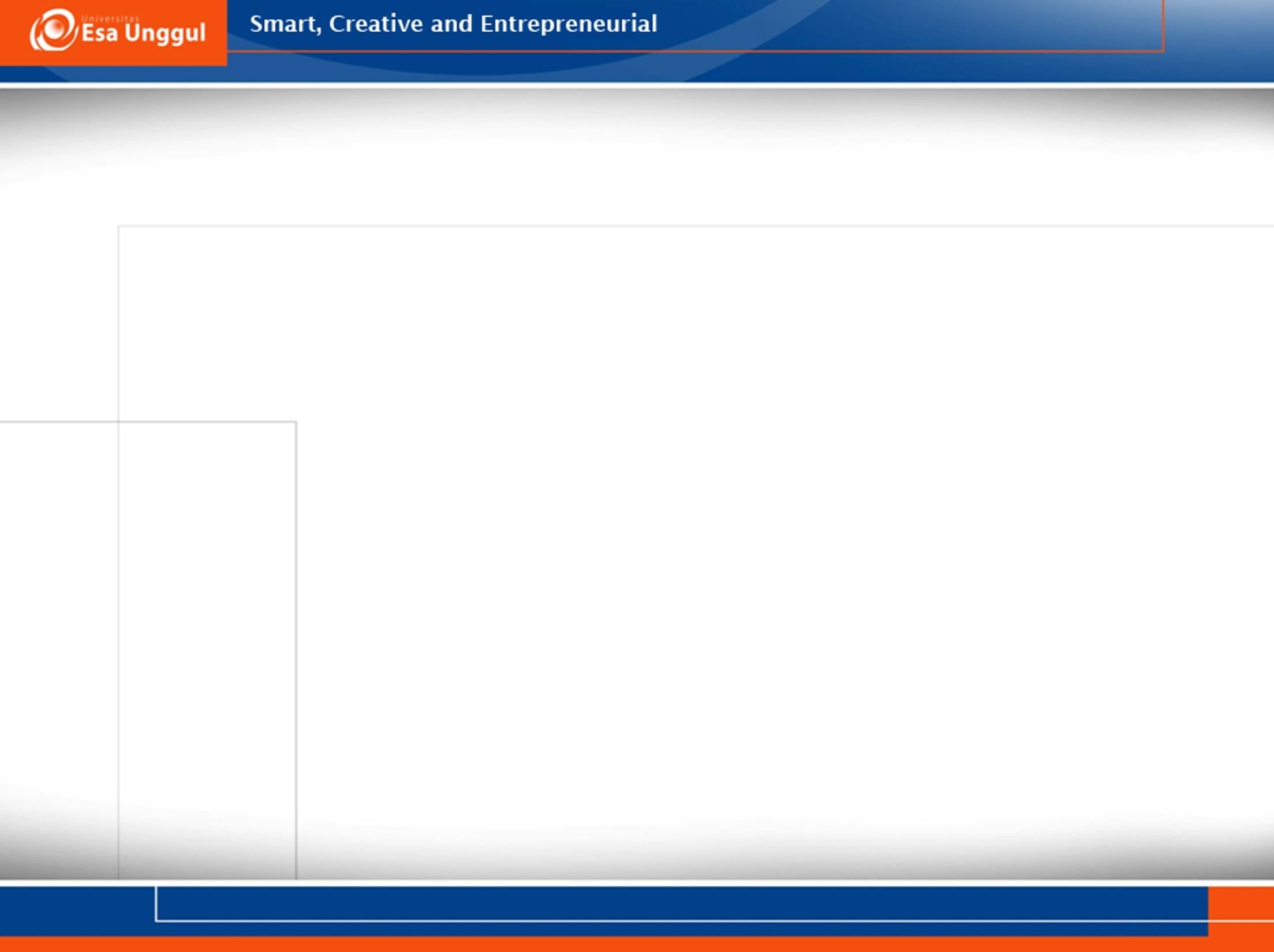 GOALS
Presentation of the result of exploration
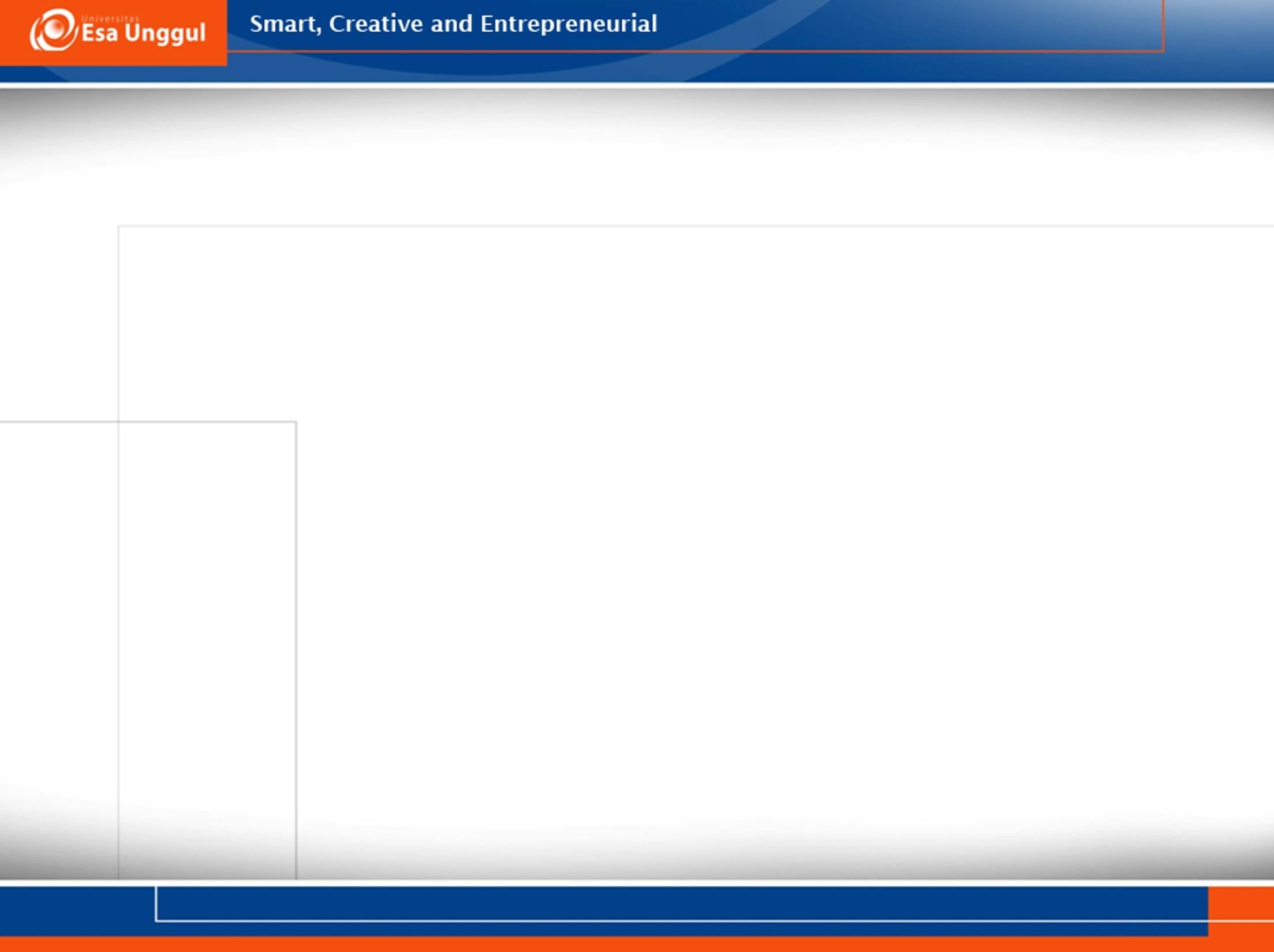 Materi
Discussion and Presentation ,
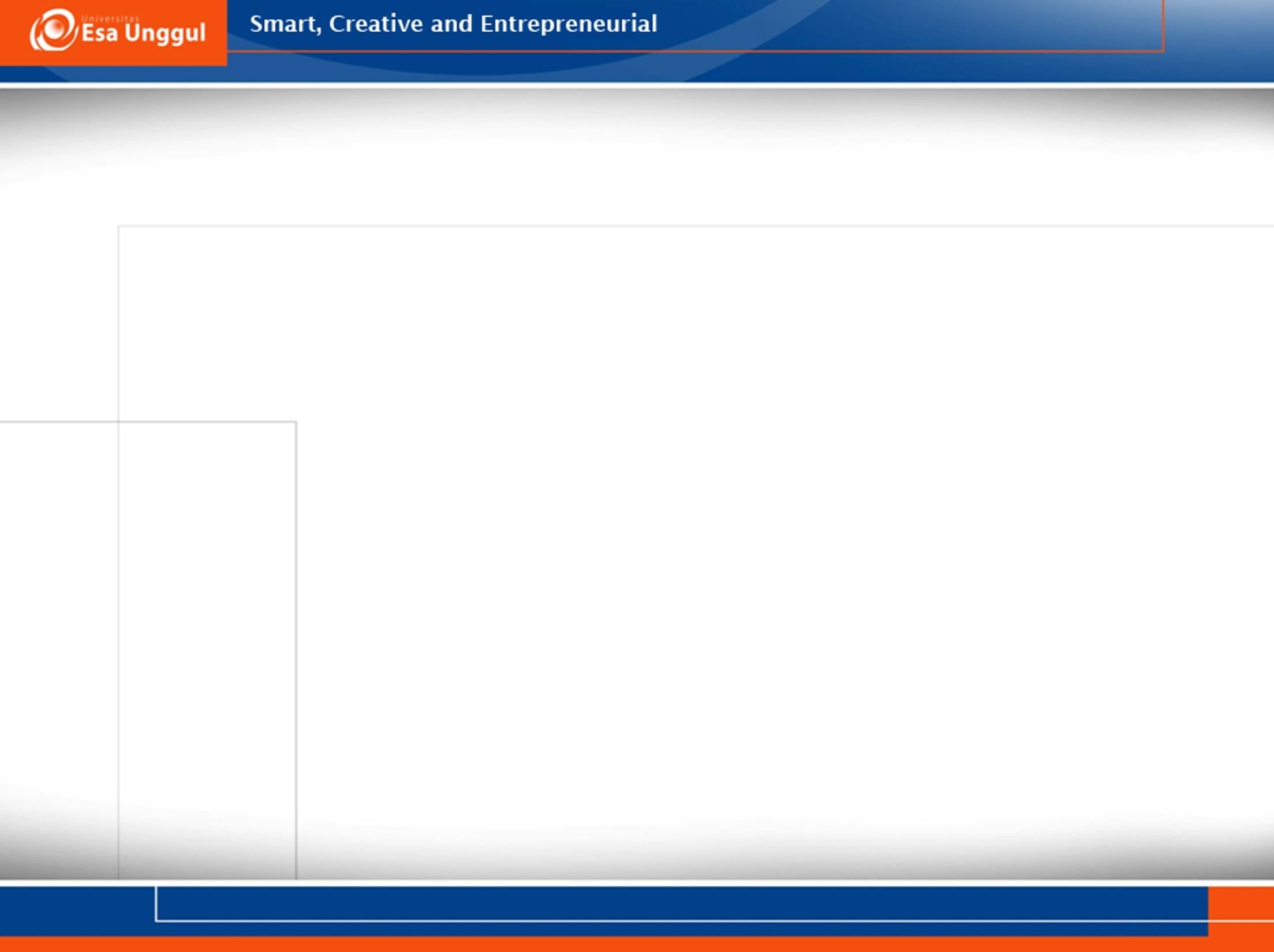 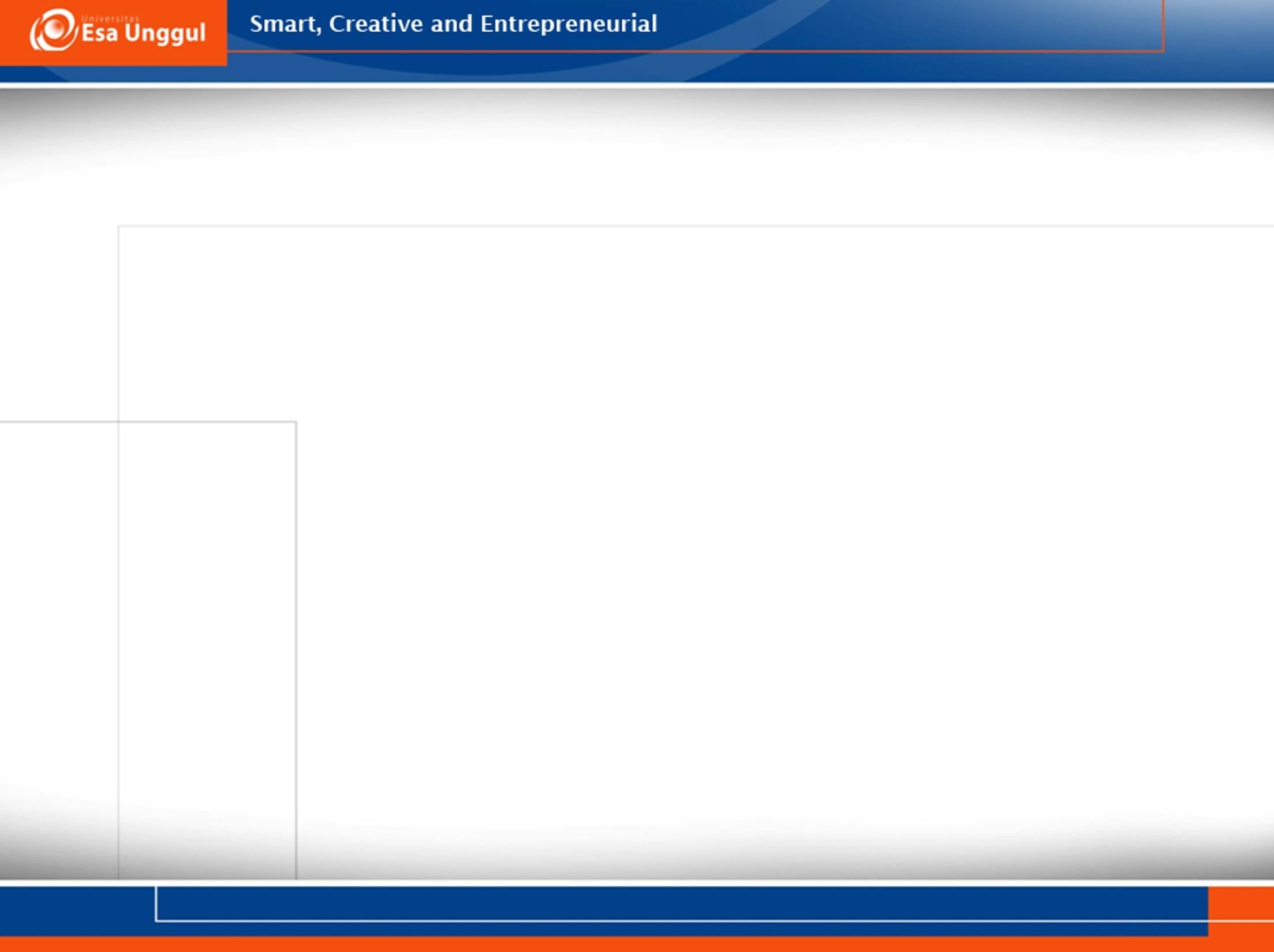 Indicator
Present and explain the argument
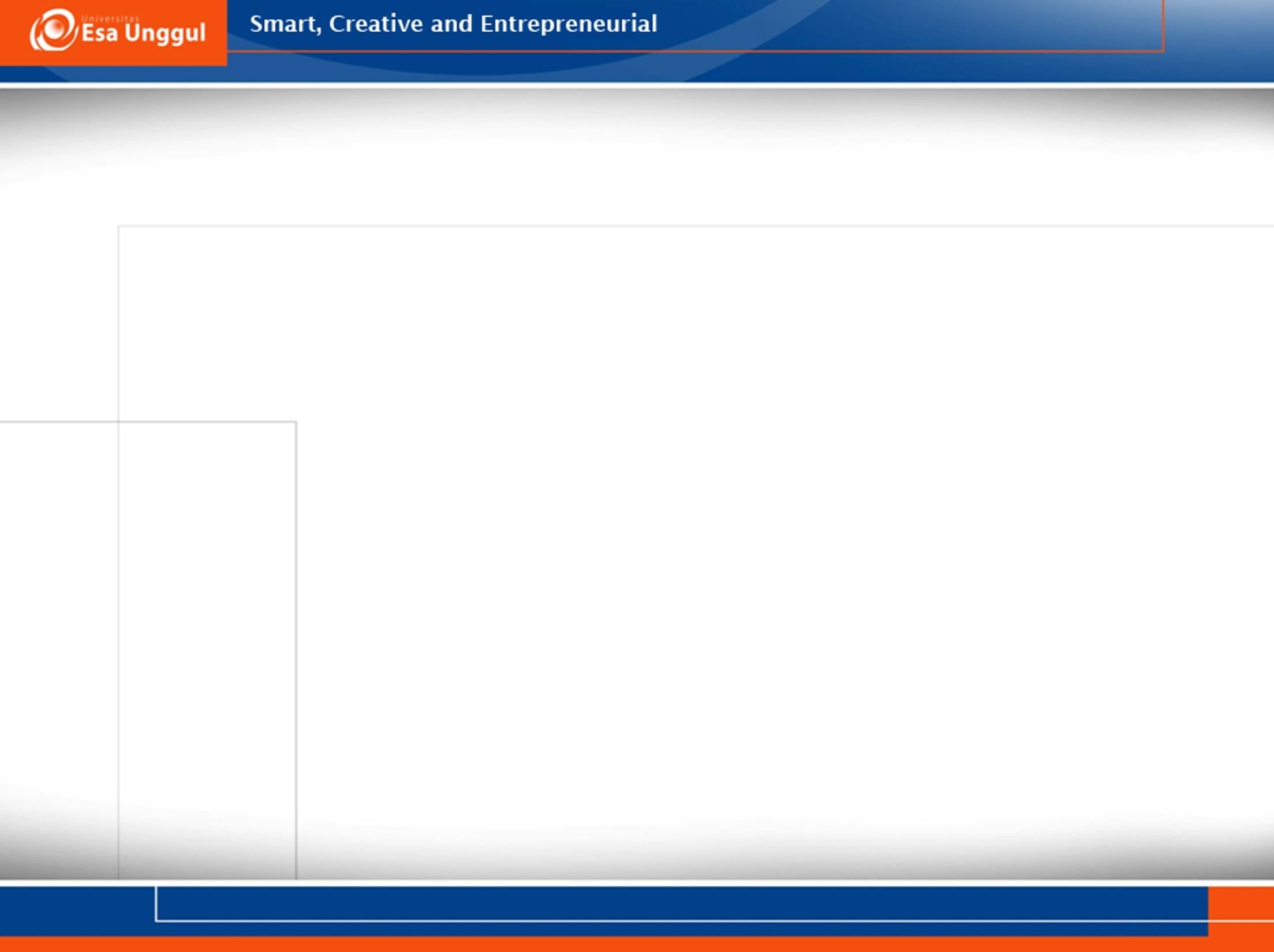 TERIMA KASIH